AIMS K-12
English Language Development
March 31, 2020
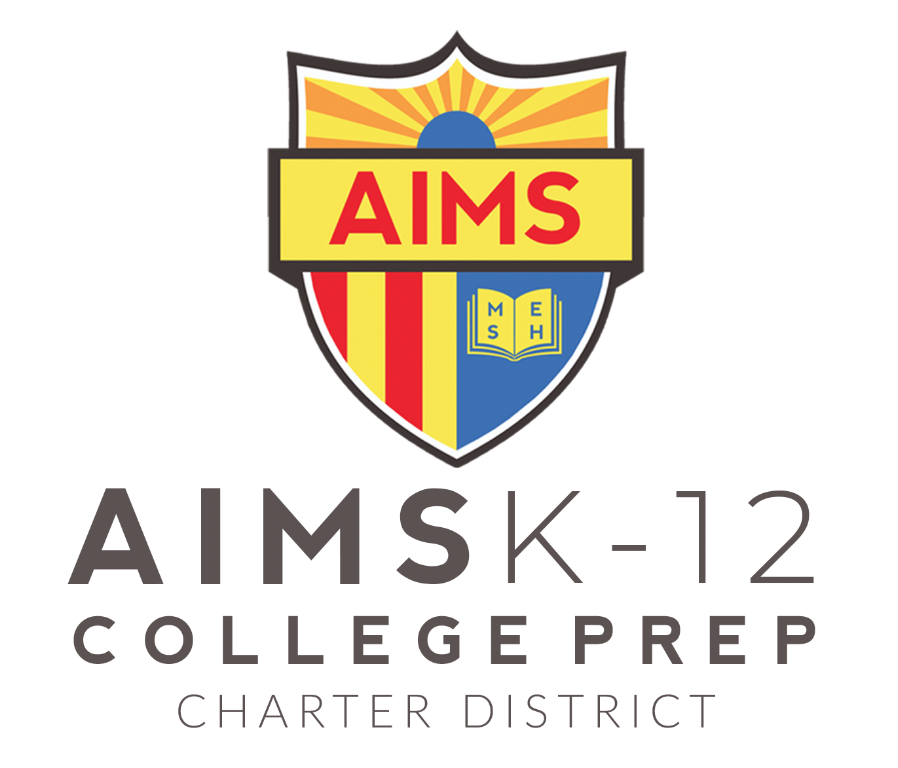 Plans
Updates
Virtual Lessons will begin after Spring Break.
Attendance
Alternative Grading 
Intervention
Troubleshoot Issues
Resources
Update
Communication Log 
In contact with general ed teachers, parents and students 
Audit of Technology
Attended Webinars
Virtual Lesson
Zoom platform will be used for our ELD virtual learning.
Lessons can be recorded- 30-60 mins daily.
Live Student interaction-breakout sessions
Lessons
Teachers will preplesson one week prior, gather materials and place in Schoology.
Create pacing guides until the end of the school year
Breakdown of lessons, assignments, tests, etc. 
Curriculum
Link to Literacy (6-8), Edge (H.S)-Internet components
Blended Learning 
Rosetta Stone, Quill, Newsela, Learning Ally
Attendance
Take attendance when students log into zoom.
Give participation points
Monitor student assignments-notify parents of incomplete work.
Update gradebook weekly
Alternative grading
Possibly using Rubrics
Email submissions for assignments
Portfolio
Packets
Intervention
ELD Staffs will communicate with General Ed teacher regarding students who need support.  
A spreadsheet will be create.  
ELD staff will join classrooms to support during breakout sessions.
Resources
Accommodations and Modifications
Alternative grading
Google translate